WILD SCOTLAND
Helping your guests go wild about wildlife
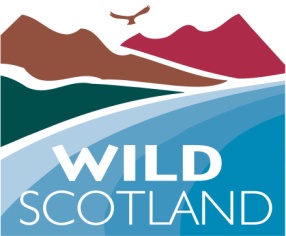 [Speaker Notes: Who I am – Sally Dowden, business etc etc
What I do – wildlife tour operator
What people thought of this when we started – selling out versus getting a proper job
What’s changed – wildlife tourism taken seriously as a part of the tourism industryMore importantly the added value that wildlife watching can bring to your product is being taken seriously]
WHERE DO WILDLIFE WATCHING VISITORS WANT TO STAY
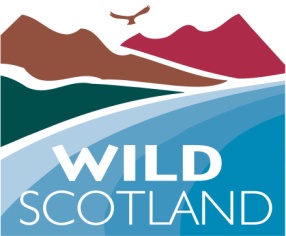 [Speaker Notes: 26.1% wildlife watching visitors stay in self-catering accommodation
This contrasts with 17.4% who stay in hotels and 20.5% who stay in bed and breakfast accommodation
Source: Economic Impact of Wildlife Tourism in Scotland
why – probably the flexibility that this gives them some hotels/b&bs are starting to understand the hours that wildlife watchers keep and the needs they have, but they are still few and far between
NBTA AGM story re April/May/June occupancy

There are expectations in a NP as to what there will be to see, but there are just as many opportunities all around Scotland

IN USA there is a 3 year waiting list to get on the boat to take you to the only island where you can see North Atlantic Puffin]
IS IT JUST FOR BIRDWATCHERS?
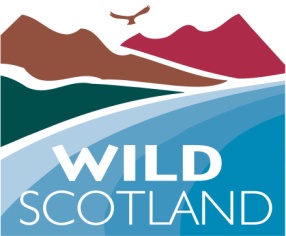 [Speaker Notes: Even if you’re not a birdwatcher, you’d probably like to see one of these

Most people are frightened to say they are birdwatchers. It conjures up an image of a bearded/green-clad/unsociable man (usually), walking round with binoculars and a notebook. I’m always amazed however, by the number of people I meet in my day-to-day business life who are interested in wildlife.

Story of printer engineer and Sparrowhawk

Pine Marten story on Facebook]
DON’T UNDERESTIMATE THE WOW
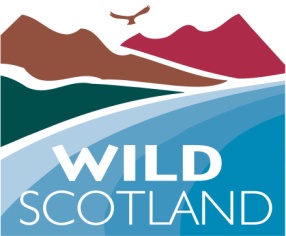 [Speaker Notes: Never forget if you’ve spent all your life in Birmingham – you’ve probably never seen one of these

Contrary to the impression you may have been given by adverts, it’s not easy to get close to wildlife – you do need to have binoculars – you do need to go with someone who knows where to find things –  for several reasons

Give details of my holiday in Scotland trying to see G Eagle and Red Deer

Capercaillie story about early guests

And don’t underestimate their iconic status as well – largest free-roaming herds of wild animals this side of the Serengeti]
DON’T THINK IT’S JUST FOR EXPERTS
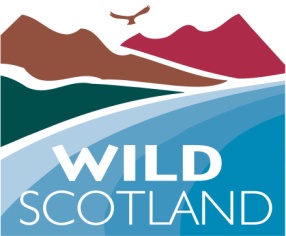 [Speaker Notes: Nobody’s expecting everyone to be an expert – lots of informed people can’t agree on what this is anyway

Don’t forget however that it is hugely important to lots of your potential guests therefore the more information you can give them about what they can do to see wildlife in your area, the greater chance you have of securing that booking, especially during the shoulder months

We have a round up at the end of each of our holidays – magic moments – it is always the more commonplace bird/mammal see in exceptional circumstances that makes it as their magic moment]
A LITTLE THING CAN MEAN A LOT
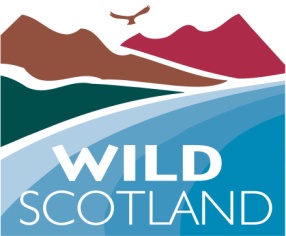 [Speaker Notes: There are lots of things you can do to show guests wildlife they’ve never seen before – it’s not just knowing who to send them out with
You can attract wildlife to your own accommodation with a minimal degree of effort
We have millions of photos of red squirrels taken from the dining room window – they all look like this!
Any type of feeder will attract birds and animals 
Your biggest challenge then will be getting guests to leave 

It rains in Scotland – wildlife is used to that – therefore if you can attract them to your accommodation, it doesn’t matter what the weather is doing – guests can watch from the comfort of their own large/warm wildlife watching hide]
WHERE TO GET INFORMATION ABOUT YOUR MARKET www.tourism-intelligence.co.uk
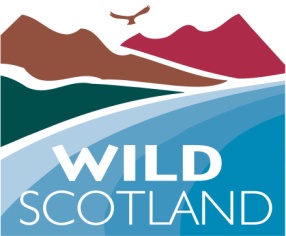 [Speaker Notes: This is one of the best sources and includes case studies from businesses who are involved in the self-catering market.]
LEARN MORE
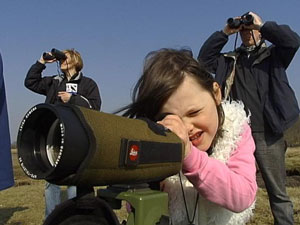 caroline@wild-scotland.co.uk
http://www.hie.co.uk/highlands-and-islands/growth-sectors/tourism/tourism-webinar-series/default.html
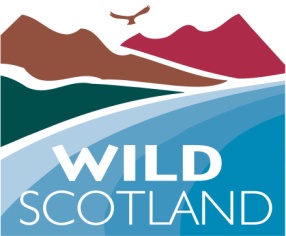 www.wild-scotland.org.uk
[Speaker Notes: Wild Scotland is running a series of Wildlife Tourism Workshops around Scotland next year in conjunction with SE/HIE/FC/SNH

HIE are also running a series of Tourism Webinars. One has already taken place on Mountain Biking – tomorrow’s is on Wildlife Tourism]